ЧТО?    ГДЕ?                 КОГДА?
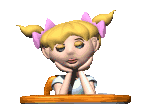 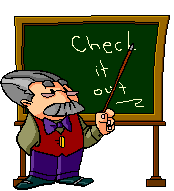 Турнир знатоков
                                  русского языка
ЧТО ?
КОГДА ?
ГДЕ ?
3. По описанию портрета литературного персонажа назовите героя, произведение и автора:
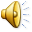 «… человек со влиянием: он известного конокрада заставил возвратить лошадь, которую тот свёл со двора у одного из его знакомых, образумил мужиков соседней деревни, не хотевших принять нового управляющего и т.д. Впрочем, не должно думать, чтобы он это делал из любви к справедливости, из усердия к ближним – нет! Он просто старается предупредить всё то, что может как-нибудь нарушить его спокойствие.
       Когда у него нет посещения, он обыкновенно сидит, как мешок, на земле перед дверью своей избы, подвернув под себя свои тонкие ножки, и перекидывается ласковыми словцами со всеми прохожими».
ЧТО ?
КОГДА ?
ГДЕ ?
4. Угадайте, как звучат по-русски названия известных сказок Ш.Перро и Г.-Х.Андерсена, представленные на болгарском, сербском и польском языках.
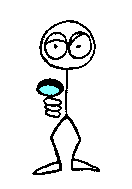 ЧТО ?
КОГДА ?
ГДЕ ?
В 1916 году Марина Цветаева посвятила поэту Александру Блоку следующие строки:
 
                        Имя твоё – птица в руке,
                  Имя твоё – льдинка на языке.
              Одно-единственное движение губ.
                          Имя твоё – пять букв.

     Внимание, вопрос: Какие именно пять букв имела в виду Цветаева?
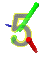 ЧТО ?
КОГДА ?
ГДЕ ?
6.  После того как из Незнайки не получилось художника, он решил сделаться поэтом и сочинять стихи. У него был знакомый поэт, который жил на улице Одуванчиков. Этого поэта по-настоящему звали Пудиком, но, как известно, все поэты очень любят красивые имена. Поэтому, когда Пудик начал писать стихи, он выбрал себе другое имя и стал называться Цветиком.
 
          Внимание, вопрос:   Каким 
       термином называется новое 
        имя Пудика – Цветик?
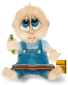 То, что находится в чёрном ящике, имеется у каждого. Для нас это обычный предмет. А для кого-то это – рабочий инструмент.
В древности название этого инструмента стояло в двойственном числе. Ныне оно относится к множественному числу, не имеет формы единственного числа и категории рода. Этим же термином называется физическое упражнение, выполняемое для разминки. Подумайте одну минуту и покажите это упражнение.
ЧТО ?
КОГДА ?
ГДЕ ?
8. Если бы в русском языке существовало слово кечь, какой частью речи оно могло бы быть?
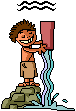 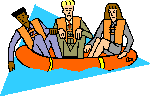 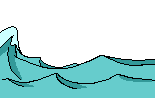 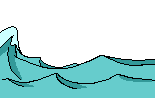 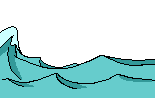 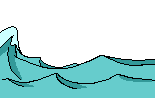 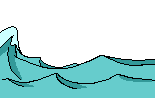 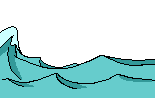 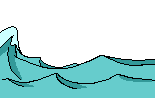 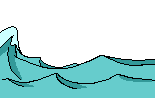 11. Что ребёнок может называть словом              «кусарики»?
Вазелин – мазелин
Лопатка – копатка
       ?        -  кусарики
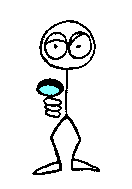 12. Рассмотрите фрагмент генеалогического древа и ответьте на вопрос: кем приходится Юлия Павловна Татьяне Алексеевне?
Алексеевы
Ильины
Людмила Ивановна
Илья Николаевич
Валентина Петровна
Алексей Петрович
Сергей
Ирина
Павел
Татьяна
Юля
Андрей
15. Перед вами предложение на непонятном языке, в котором, однако, приставки, суффиксы, окончания, а также правила соединения слов в предложения точно такие же, как и в русском. За 1 минуту сделайте синтаксический разбор предложения и определите части речи:
   Сурепая  рашка  тревело  зажугила квинячий  торщ.
Сурепая  рашка  тревело  зажугила 
квинячий  торщ.
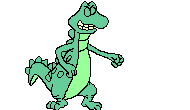 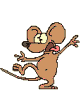 ЧТО ?
КОГДА ?
ГДЕ ?
16. За одну минуту подсчитайте, сколько общих звуков в словах завод и зовёт
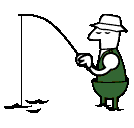 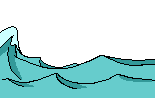 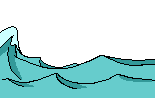 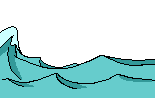 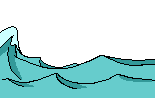 ЧТО ?  -  знания
ГДЕ ?  -  в  школе
КОГДА ?   - на каждом уроке
получать не ленись!